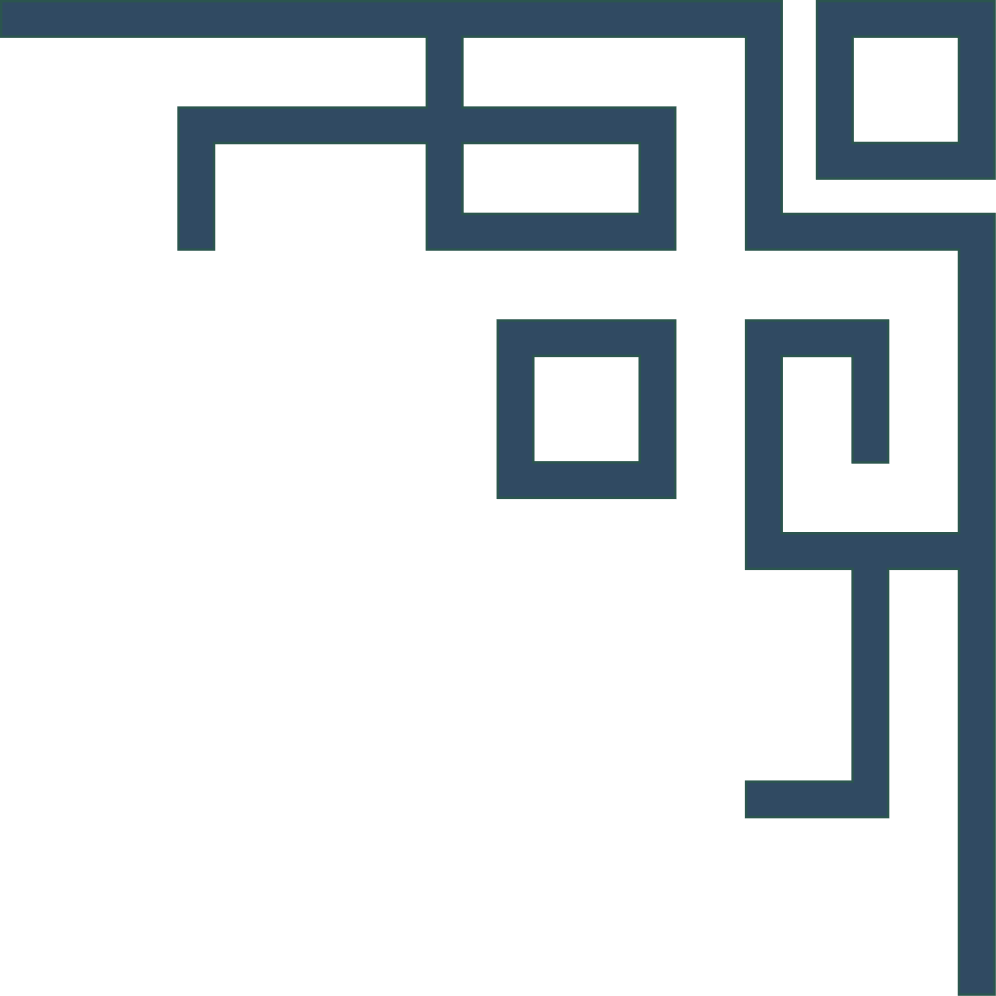 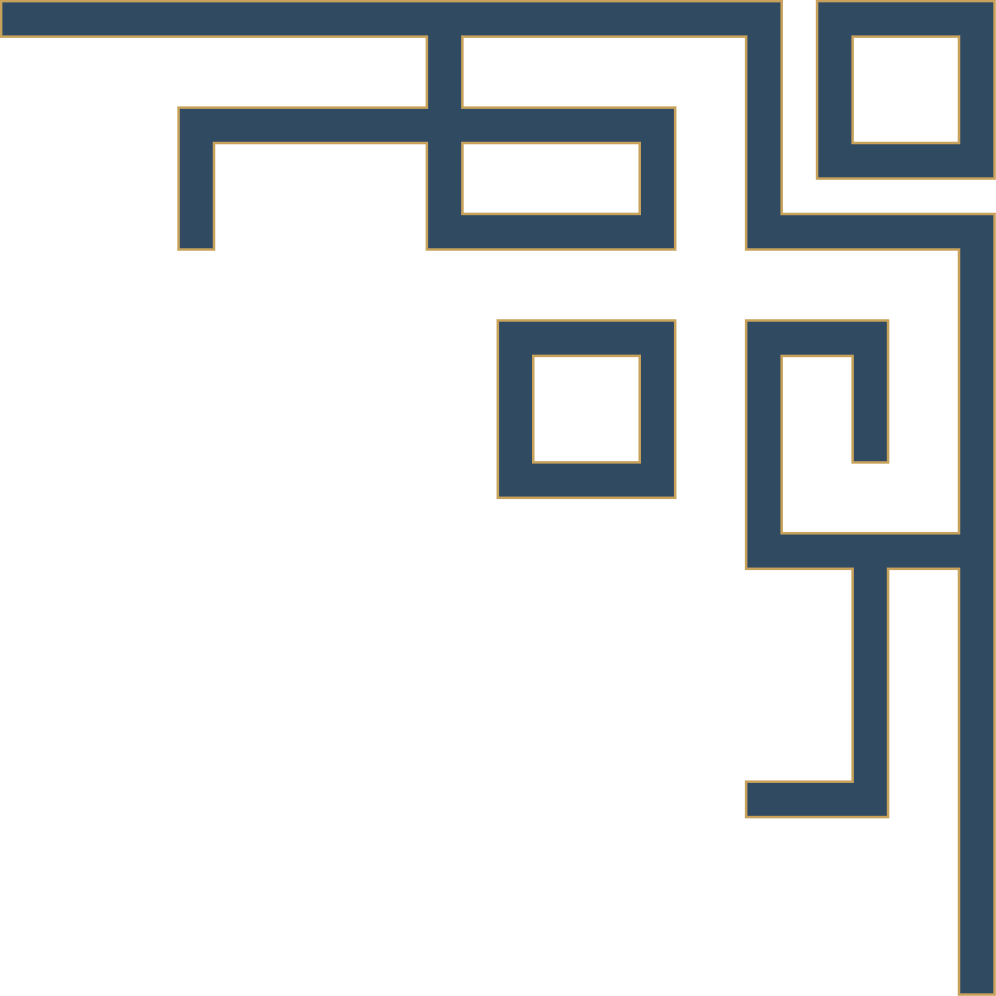 STOCK CERTIFICATE
THIS IS TO CERTIFY THAT
IS THE OWNER OF                                                                SHARES OF STOCK
OF
ON THIS                             DAY OF                            IN THE YEAR
AT
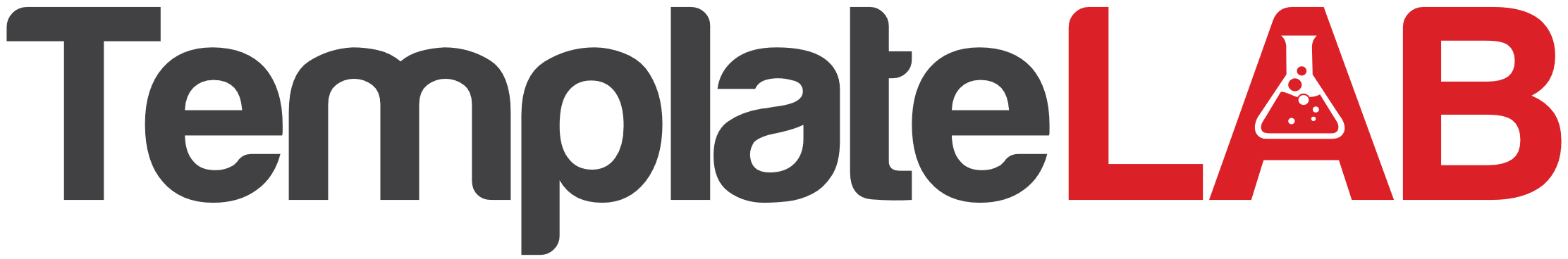 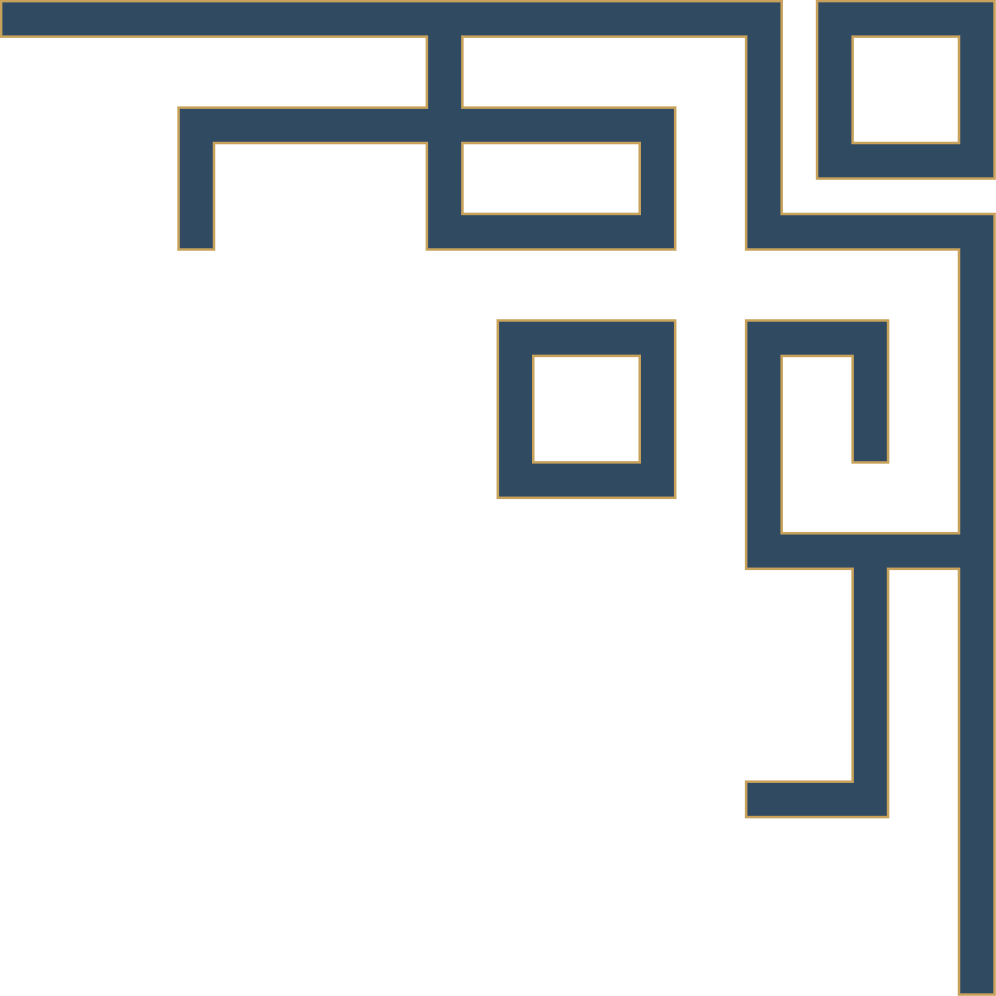 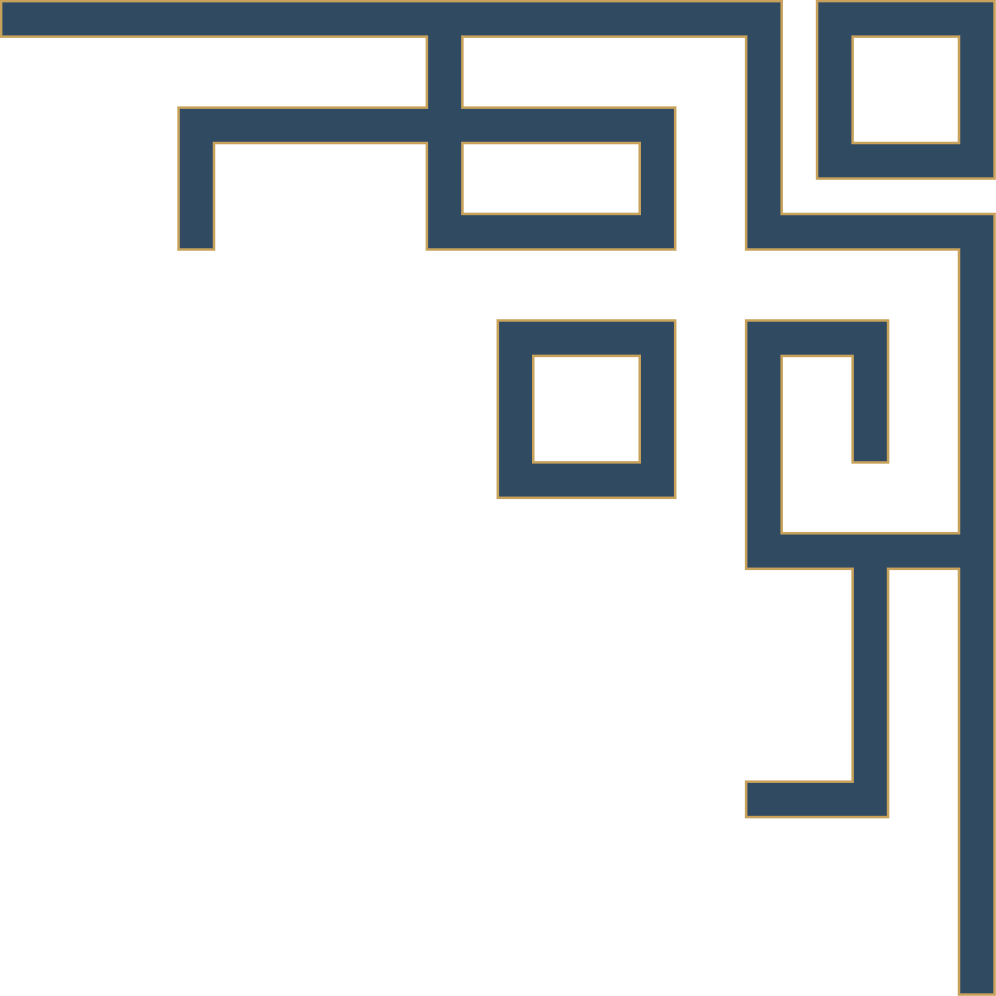 signed
signed